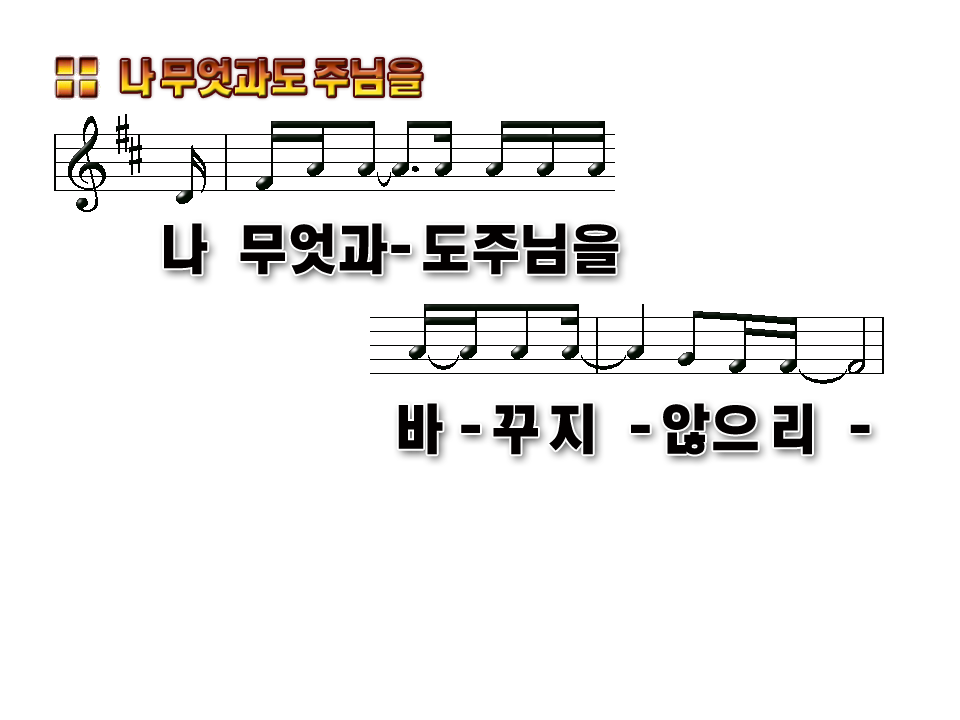 나 무엇과도 주님을
바꾸지 않으리
1/4
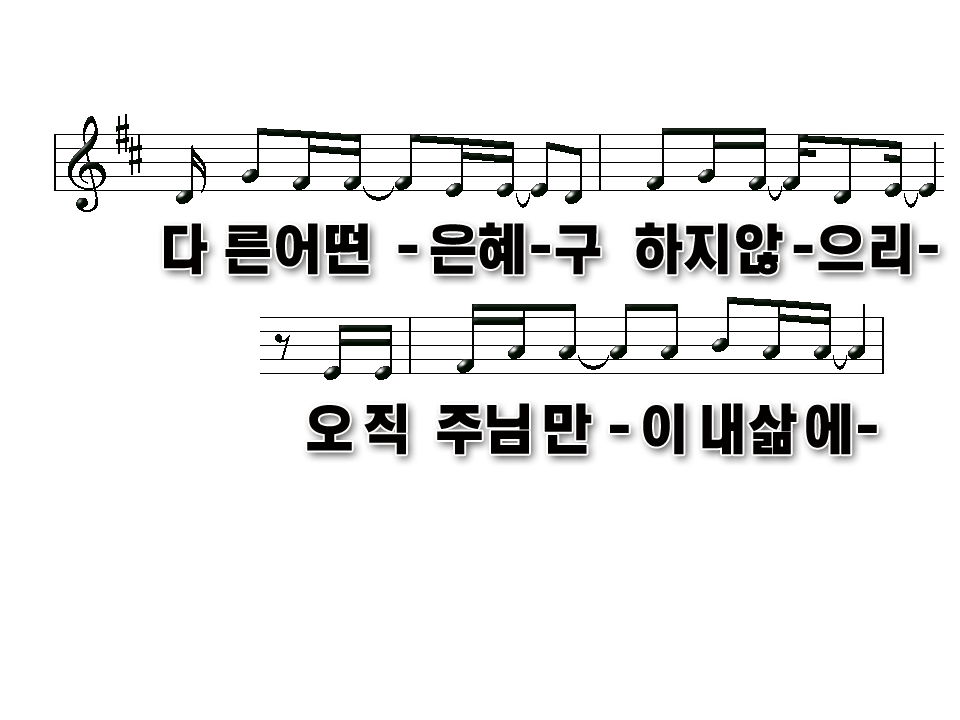 다른 어떤 은혜 
구하지 않으리 
오직 주님만이 내 삶에
2/4
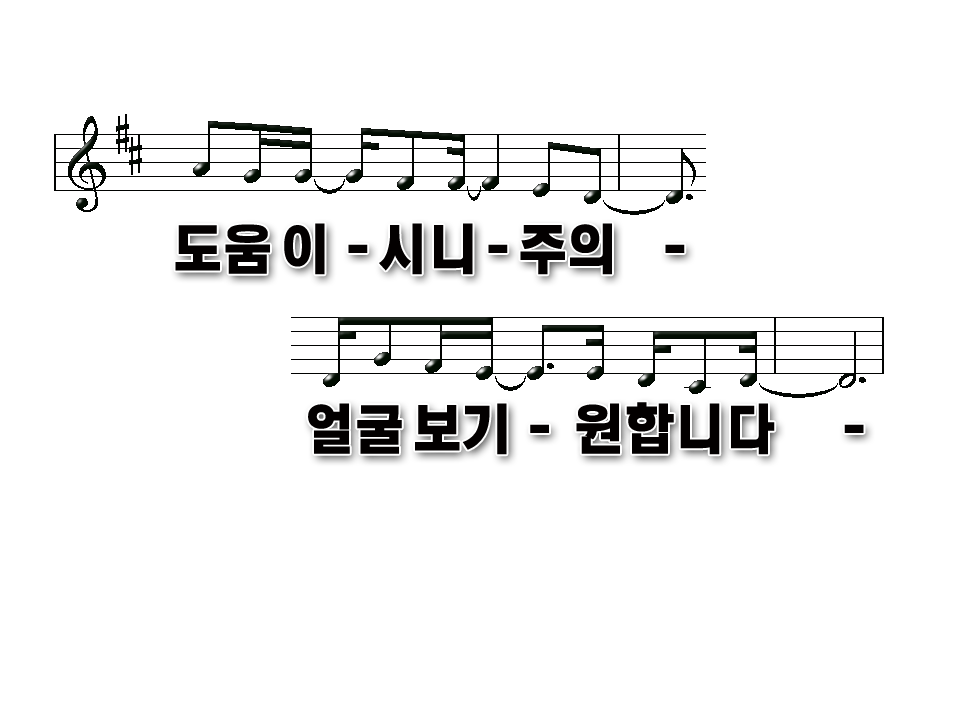 도움이시니 주의 
얼굴보기 원합니다
3/4
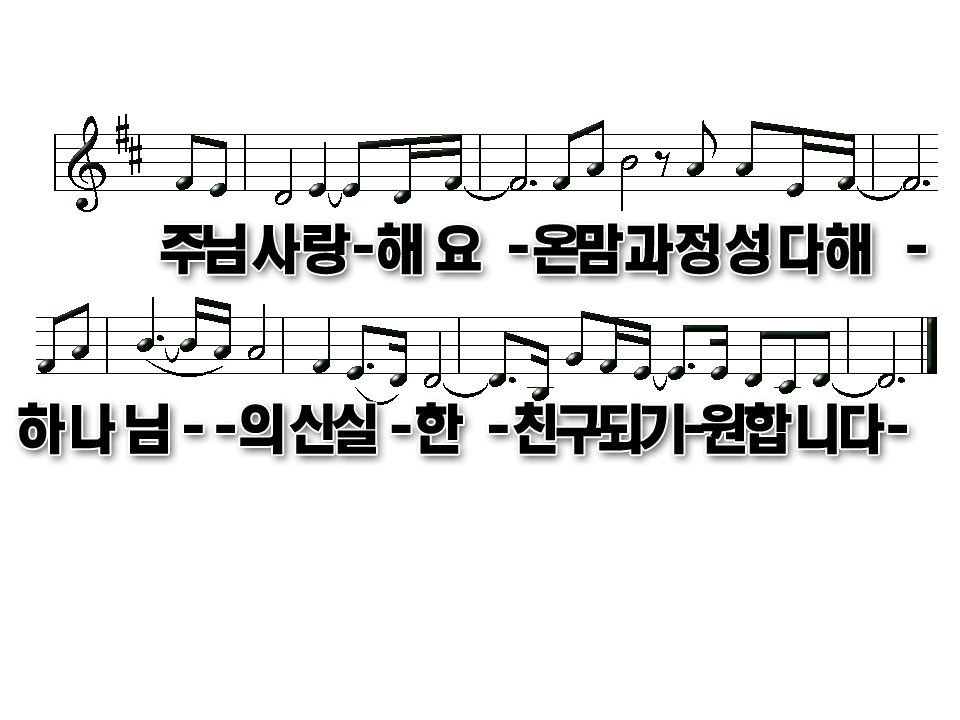 주님 사랑해요 
온 맘과 정성 다해 
하나님의 신실한 
친구되기 원합니다
4/4